KAZUISTIKY
Jiřina Little

Radiologická klinika FN Brno a LF MU
přednosta: prof. MUDr. Vlastimil Válek, CSc., MBA
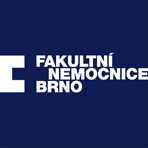 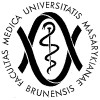 Kazuistika 1
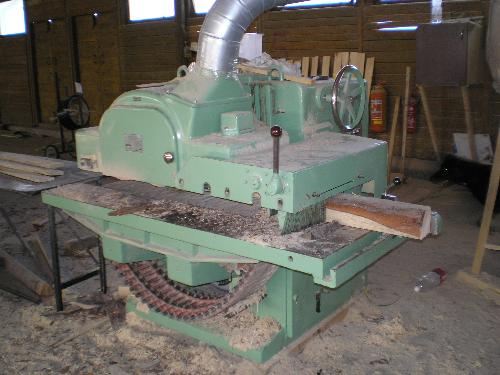 25 letý pacient

Při práci s rozmítačkou zraněn 2 tenkými odštěpky dřeva.

Jeden ho zasáhl do dutiny břišní zprava a druhý zleva, druhý asi proletěl do oblasti beder vlevo, odkud si ho sám vytáhl.
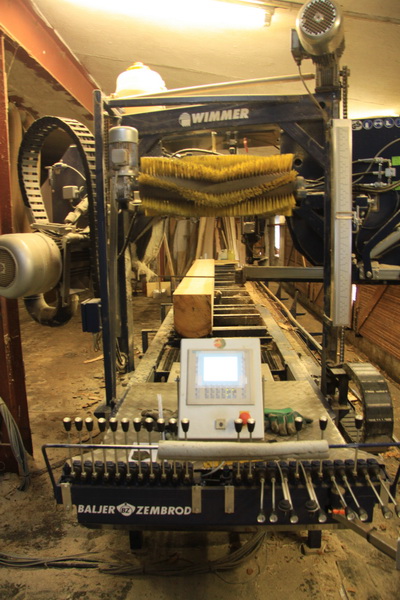 [Speaker Notes: Rozmítání je pilařská výroba tenkých prken do tloušťky 20 mm, nebo i střešních latí.]
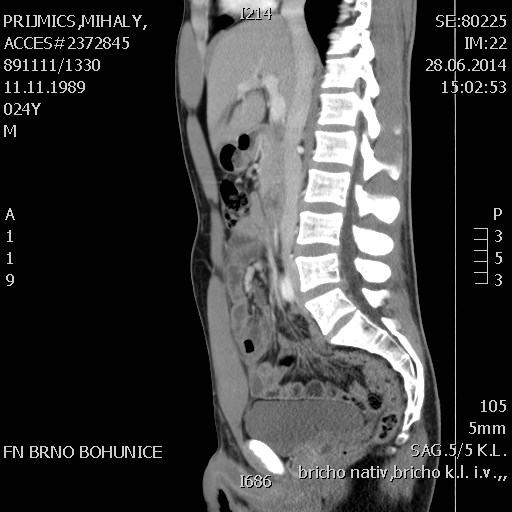 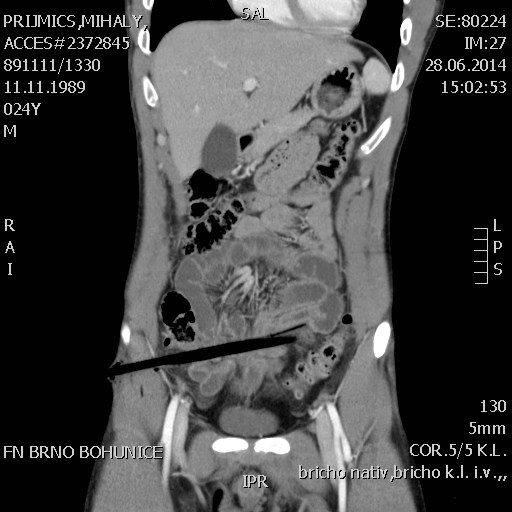 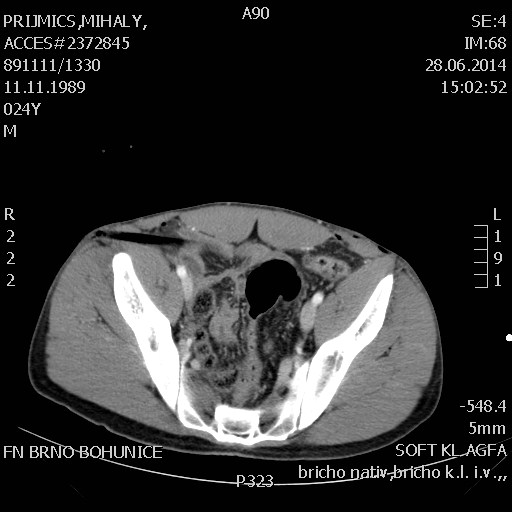 -317 HU
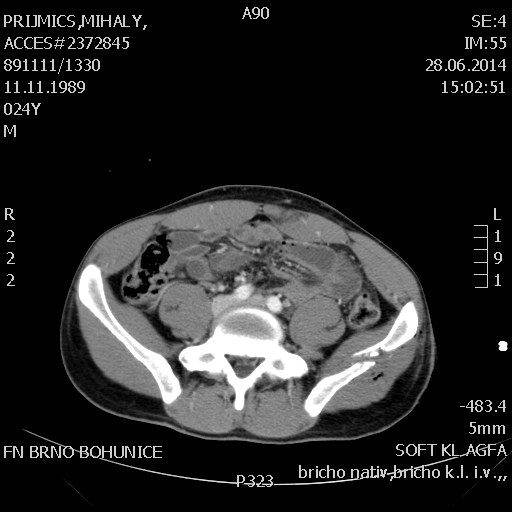 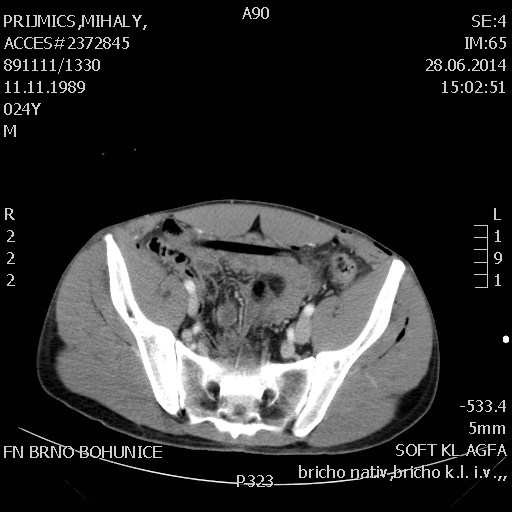 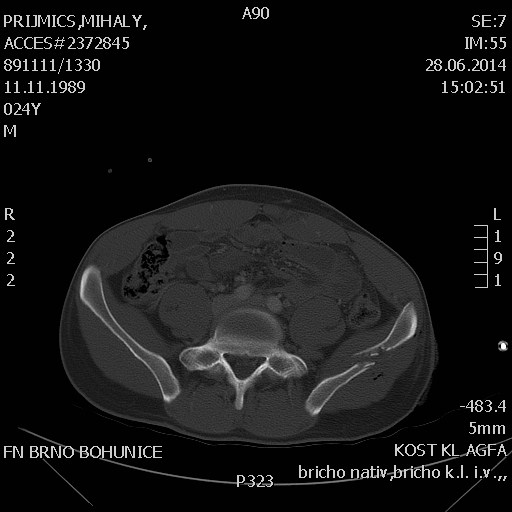 [Speaker Notes: Protokol polytrauma. Cizí těleso v dutině břišní o denzitách -317 HU, pneumoperitoneum, velká část cizího tělesa prochází nepřehledným konvolutem tenkých kliček- je tedy podezření na jejich perforaci, vzhledem k těsnému průběhu v blízkosti caeka. Druhé těleso - blízkost kanálu vstupu při descendens/sigmatu nelze vyloučit poranění zde.   Nejsou známky poranění parenchymatozních orgánů, bez průkazu aktivního krvácení]
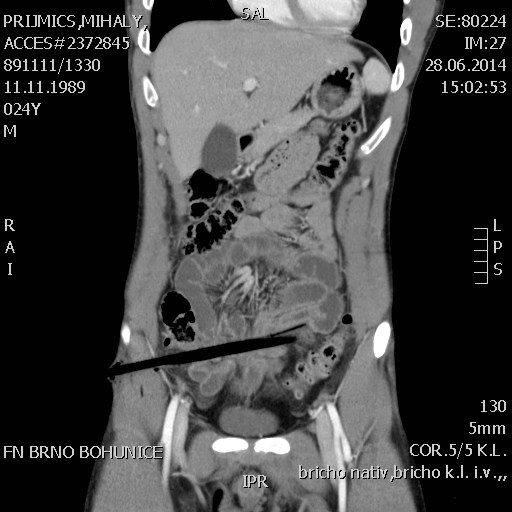 Operační protokol:


Perforace kopule caeca a řada perforací tenkých kliček. 

Sigma bez poranění

Poranění levé kosti kyčelní.
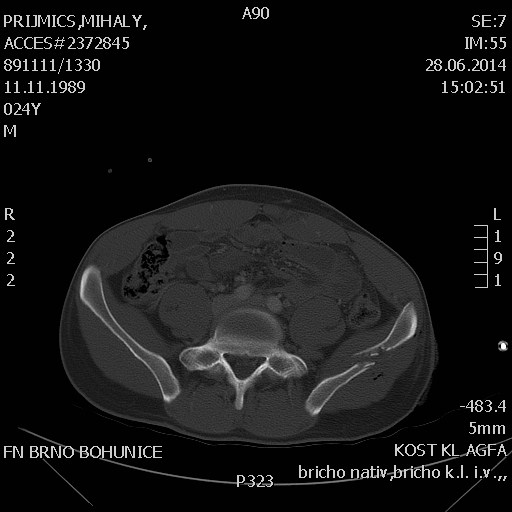 Rozmítačka  = rozmítací pila

Rozmítání je pilařská výroba tenkých prken do tloušťky 20 mm, případně střešních latí. (http://cs.wikipedia.org)
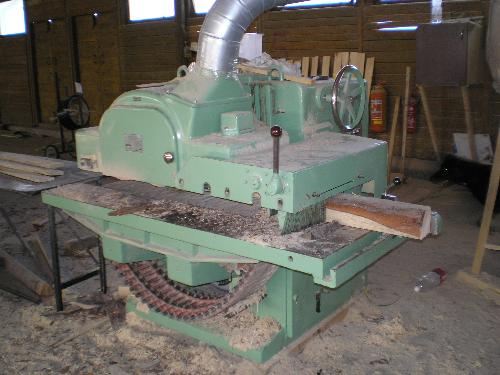 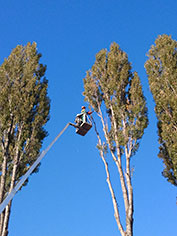 Kazuistika 2
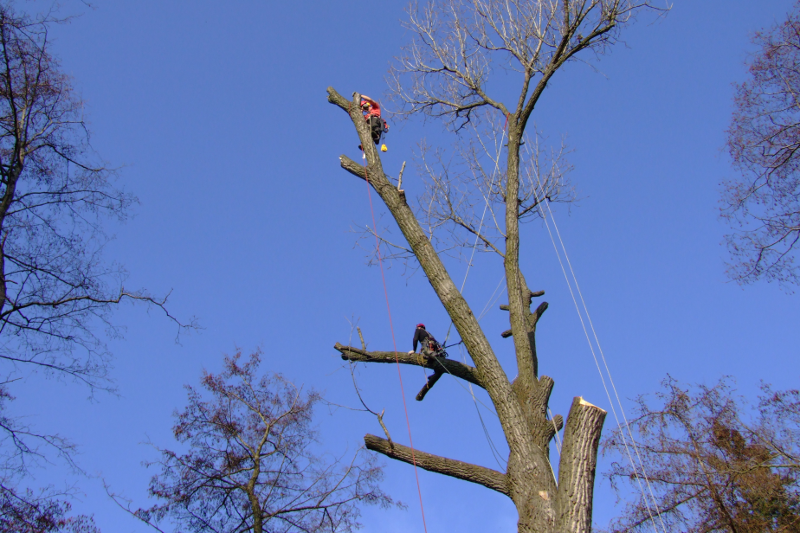 38 letý pacient

Při prořezávání stromu pád  z cca 10 m na plotovou trubku

Trubka pronikla oblastí hypogastria zepředu dozadu, zleva doprava. Výstup křížovou kostí.

Pohyb všech končetin, při vědomí, komunikuje
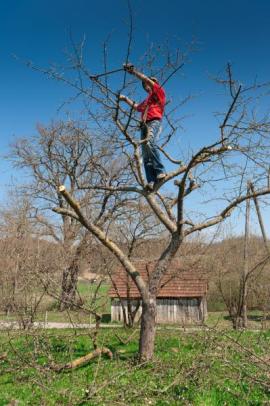 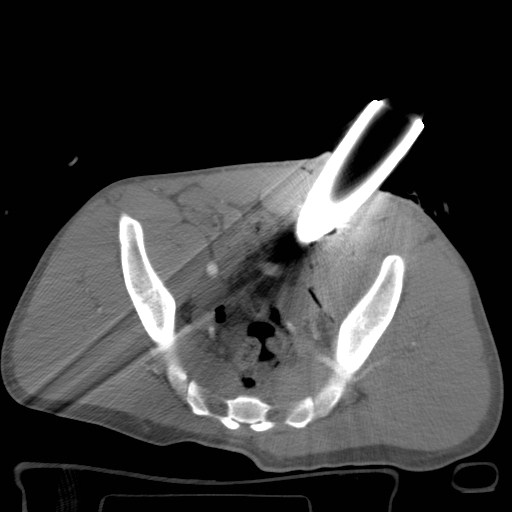 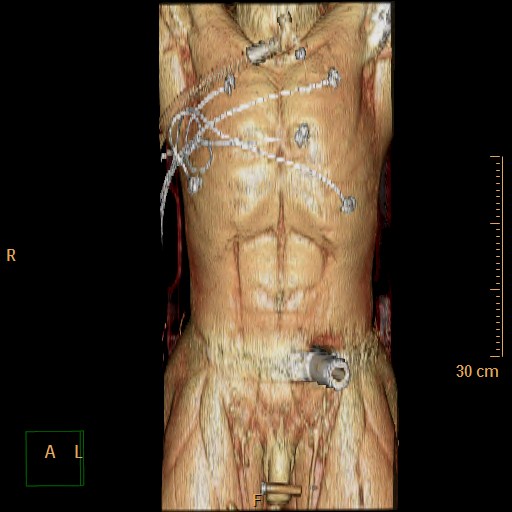 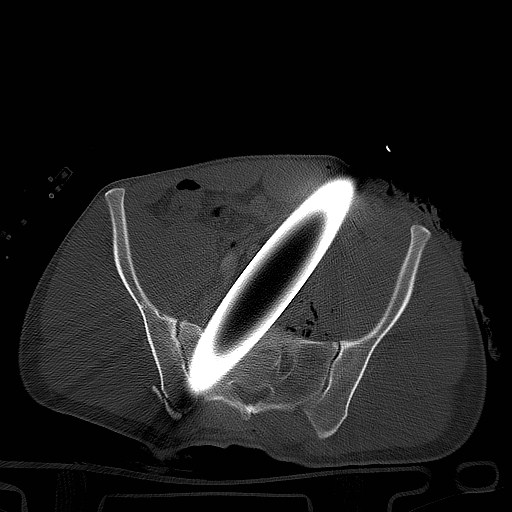 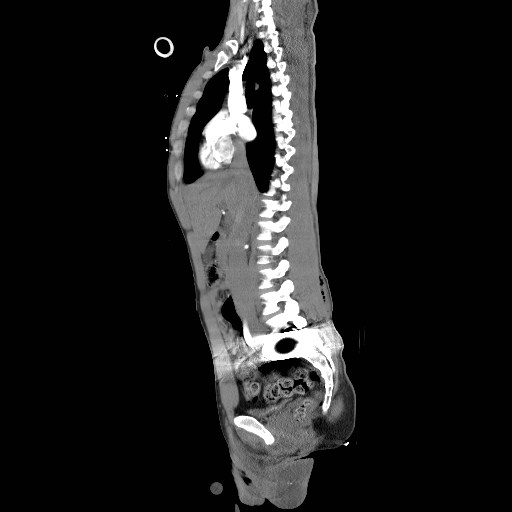 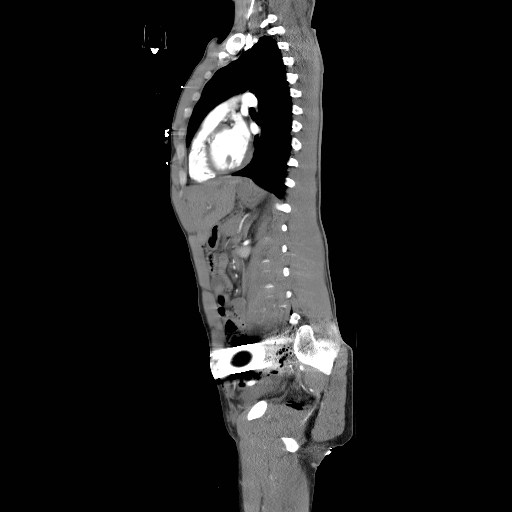 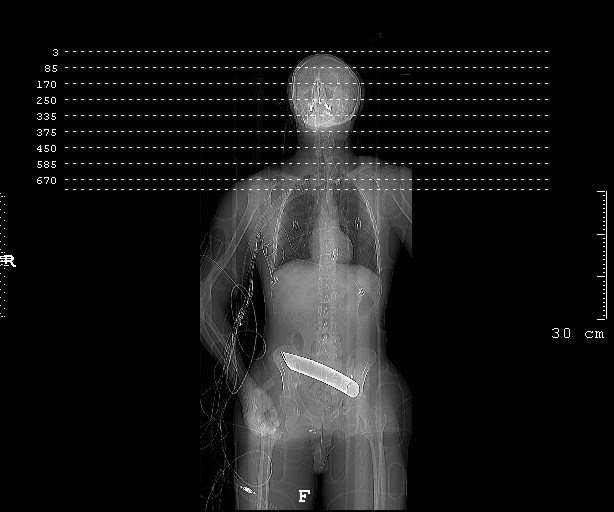 [Speaker Notes: Cizí těleso (trubka) vstupující do pánve zleva a vystupující křížovou kostí vpravo - v úrovní S1-2, fraktura kosti kyčelní a přilehlé massae lat. křížové kosti. Cévní svazky pánevní intaktkní. V dutině břišní není patrná volná tekutina. Pneumoperitoneu, pneumoretroperitoneum. Vzduch v pateřním kanále- distální krční pateř + prox. Th pateř.]
Pneumoperitoneu, pneumoretroperitoneum. 
Vzduch v pateřním kanále.
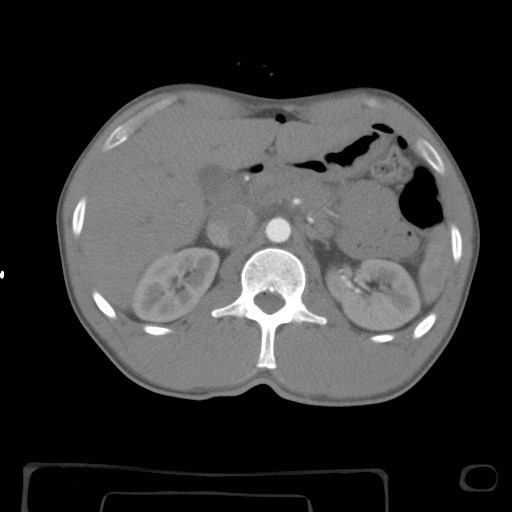 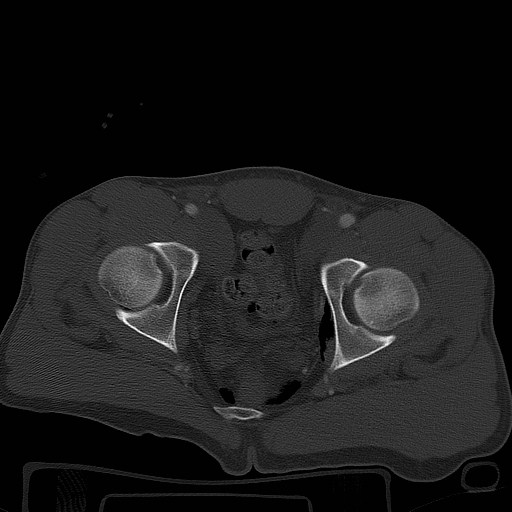 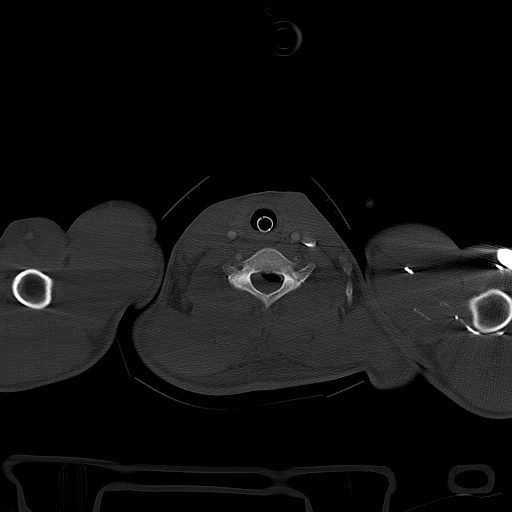 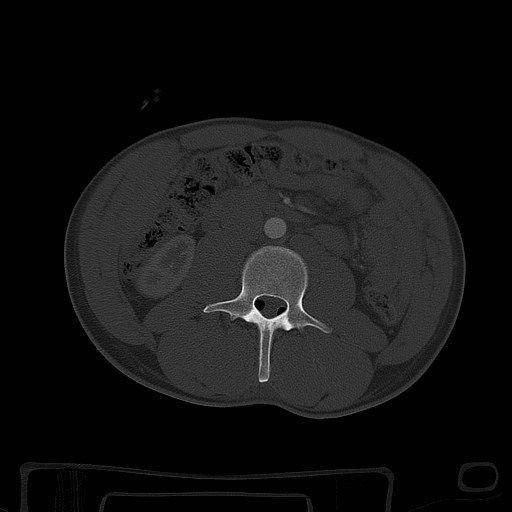 Operační protokol:

                                                
Dutina břišní bez většího krvácení či střevního obsahu

Na přechodu colon descendens a sigmatu střevo přerušeno.

V. iliaca int. sin. s lehkým prosakováním

Ze 2/3 přerušený m. psoas vlevo

Defekt v pravé polovině sacra
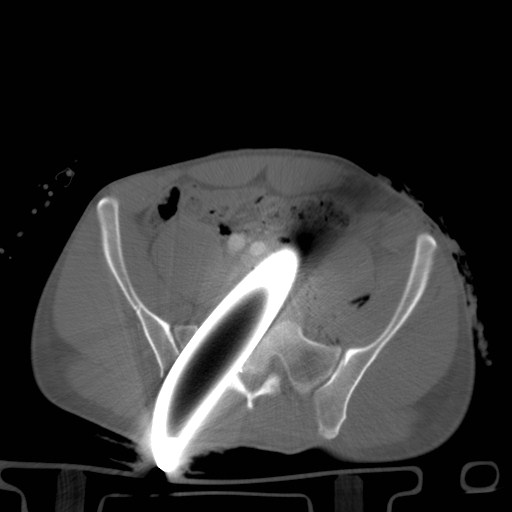 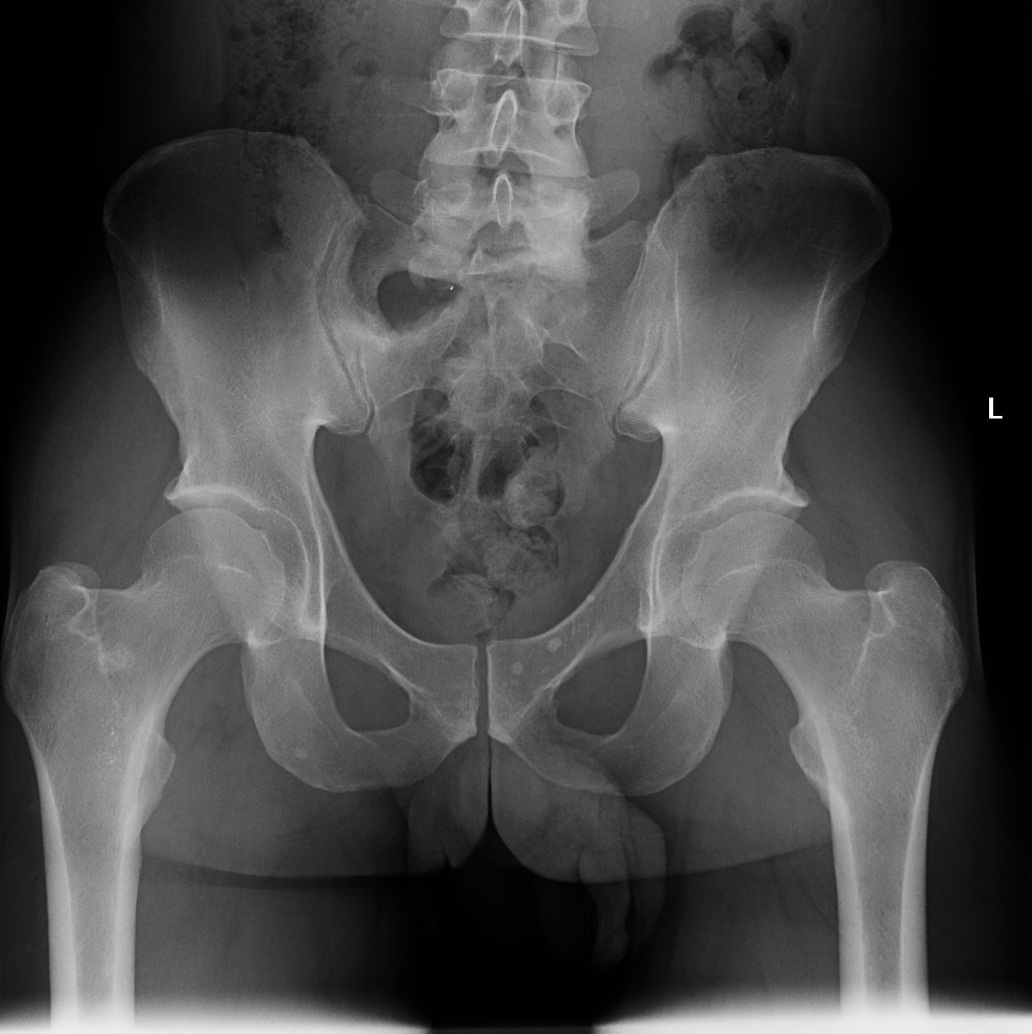 Kazuistika 3
89 letá pacientka

Přivezena RZP pro den trvající bolesti v hypogastriu, bez nausey, zvracení,  bez zimnice a třesavky, dietní chybu neguje. 
Břicho výrazně palpačně bolestivé, naznačeno peritoneální dráždění. 

V osobní anam. operace ileus, CHCE, APPE. 

RTG srdce+plíce a břicha,                                             UZ břicha nevysvětlují klinický obraz  
Laboratoř - Leu  16.44, CRP 15.5
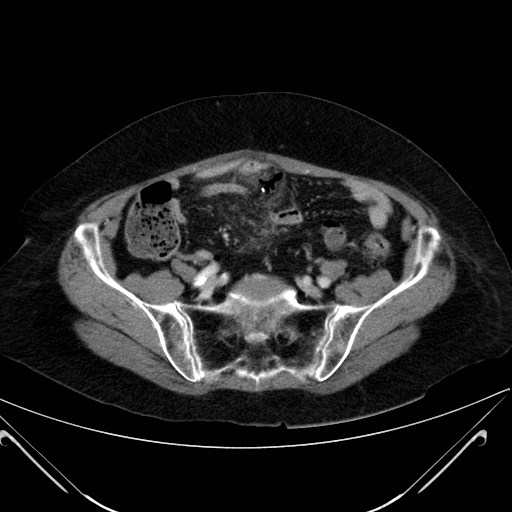 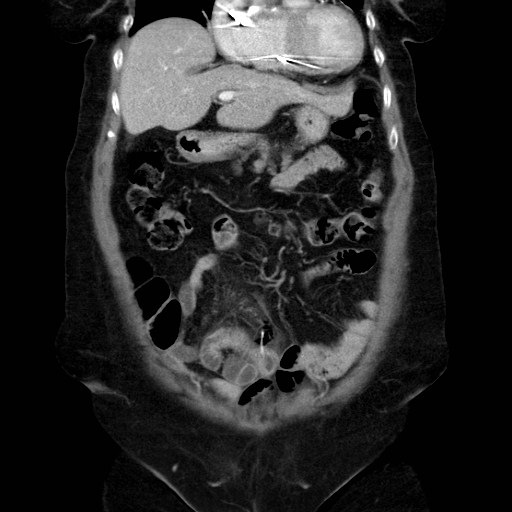 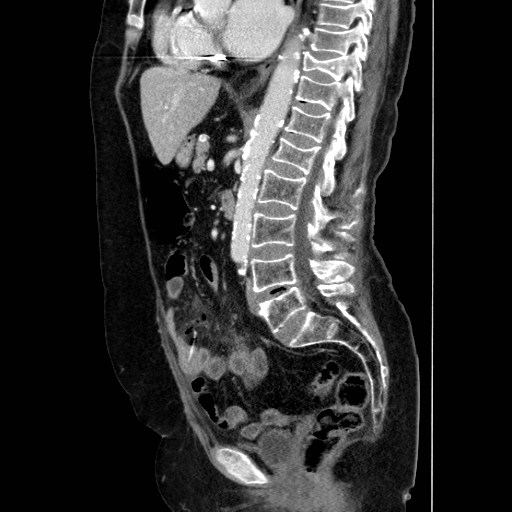 [Speaker Notes: Kličky tenkého střeva nejsou dilatované, není známka ischemie.
V úrovni pupku je patrné zvýšení denzity mesnetriálního tuku a to v okolí drobných bublinek plynu, který je extraluminálně. Tyto bublinky navazují na pruhovitou denzitu, která jedním koncem je zanořená do lumen kličky tenkého střeva. V CD bez tekutiny.  Bez pneumoperitonea. Z.: V.s. perforace kličky tenkého střeva vizím tělesem s únikem vzduchu do okolí  a zánětlivou reakcí - edémem okolního tuku.]
Operační protokol:

Resekce 30 cm konvolutu ilea, prosáklé mesenterium, fibrinové nálety, známky zánětu

Po rozstřižení preparátu nalézáme kost z kuřete asi 25 mm velkou, která propíchla tenkou kličku a vytvářela absces mesenteria
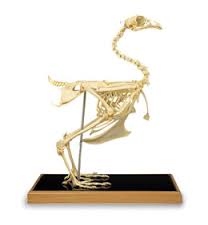 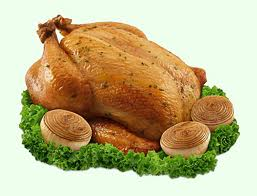 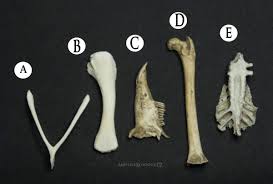 Trauma dutiny břišní
Úraz hlavní příčinou smrti u lidí < 40 let 

Abdominální trauma příčinou smrti cca z 10%

Poranění trávící trubice a mezenteria tvoří 5% všech abdominálních poranění 

Tupá poranění 80%
Parenchymové orgány, mezenterium, duté orgány 

Ostrá poranění 20%
Parenchymové orgány, mesenterium, omentum, duté orgány 
Iatrogenní  poranění
Diagnostické metody
Ultrazvuk/FAST (Focused Assessment with Sonography in Trauma) 
Bez přesouvání pacienta 
Detekce tekutiny X neodhalí prakticky všechna poranění gastrointestinálního traktu, mezenteria a pankreatu

CT 
Vysoká senzitivita detekce volné tekutiny a poranění orgánů, zhodnocení skeletu, přehlédnutí větší porce těla
Omezeně poranění dutých orgánů
Nevýhoda – radiace a transport pacienta  

Výběr mezi UZ a CT vyšetřením 
dle stavu pacienta, charakteru poranění. 
UZ - stabilní, komunikující, klinicky vyšetřitelný 
FAST - nestabilní 
MDCT - nekomunikující, charakter traumatu, pozitivní UZ vyšetření
[Speaker Notes: pericardium, right and left upper quadrants, and pelvis; its primary aim is to find abnormal pericardial fluid or intraperitoneal free fluid. An extended FAST (E-FAST) adds images of the chest aimed at detecting pneumothorax
Případně rovnou na sál]
Nálezy
Hemoperitoneum
Pneumoperitoneum
Aktivní leak k.l. podané i.v. 
Poranění parenchymatosních orgánů 
Poranění střevních kliček a mezenteria
Devaskularizace  orgánů nebo jejich částí 
Hematomy (retroperitoneum – UZ - oblast psoatů!)

Pneumoperitoneum
při poranění střevních kliček spíše ojedinělým příznakem
přítomnost pneumoperitonea neznamená 100% poranění střeva 

Většina příznaků poranění střeva nespecifická
nevysvětlená volná intraabdominální tekutina
zesílení stěny, stranding mezenteria, mezikličková tekutina
[Speaker Notes: (falešná pozitivita – PNO)]
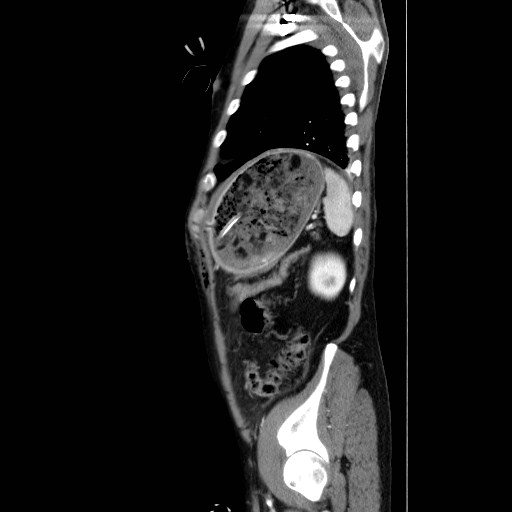 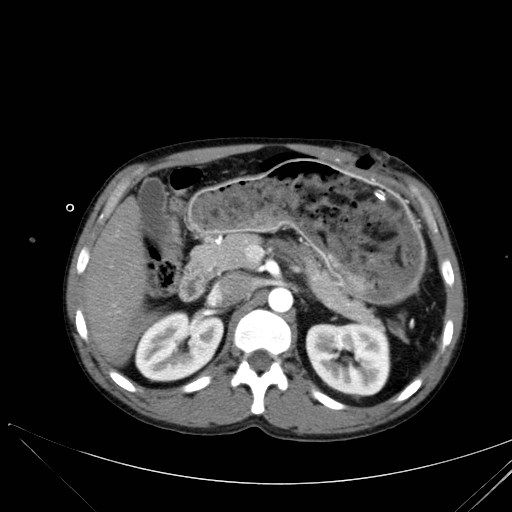 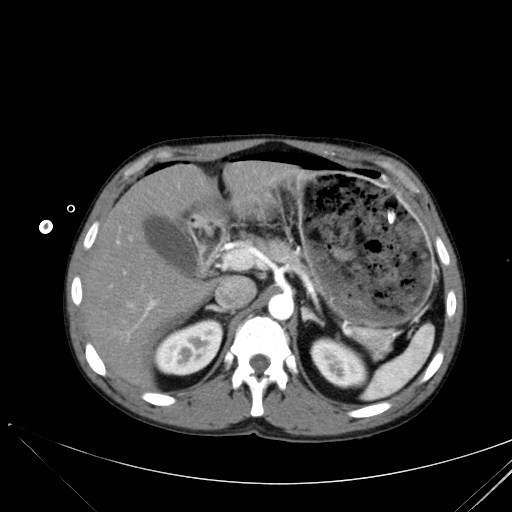 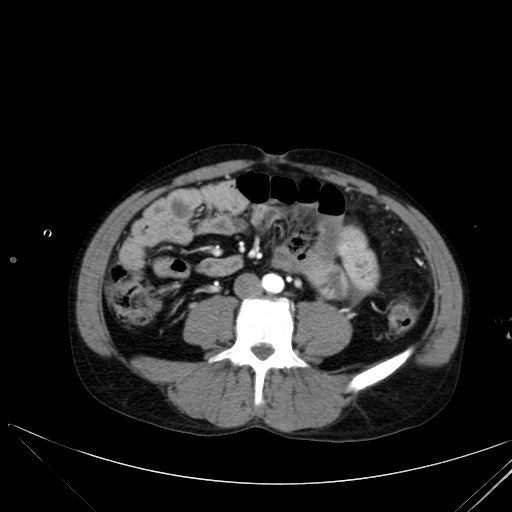 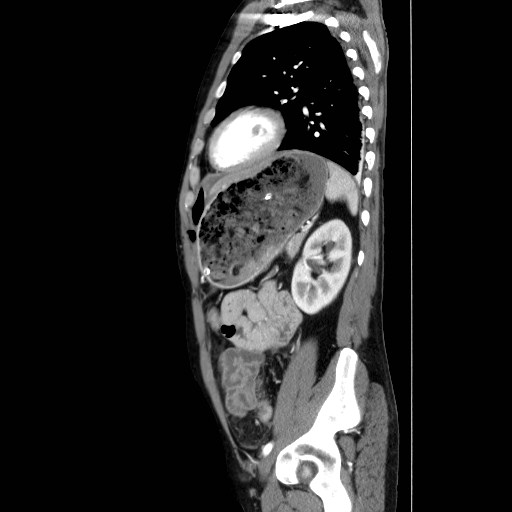 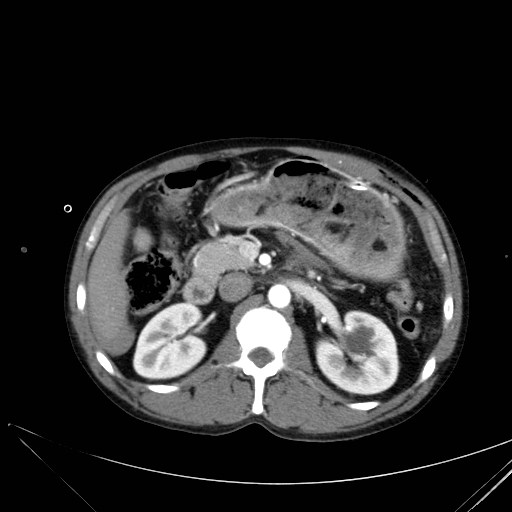 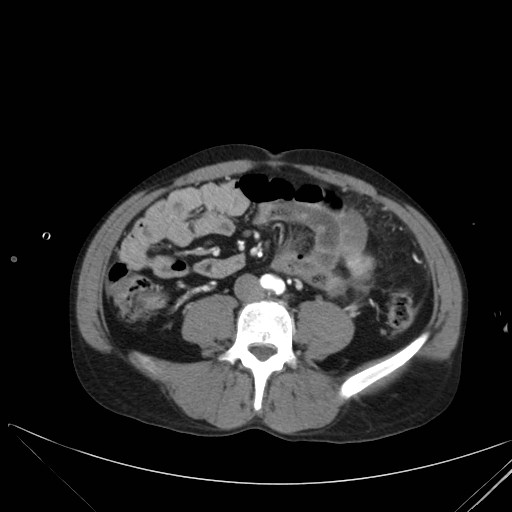 [Speaker Notes: Contusions: vague ill-defined hypodense areas that are less well perfused
Prokrvácení radixu mezenteria, ruptura jejuna, vícečetně mezenterium]
Myslet na poranění střevních kliček

Příznaky poranění střeva nespecifické

Místo poranění břišní stěny nemusí odpovídat místu poranění dutých orgánů
Kazuistika 4
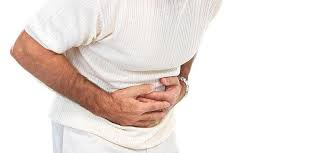 32 letý pacient

Přivezen RZP - úporné bolesti v epigastriu,                                  vznik náhle cca před 3 hodinami. 

Nezvracel, nauzeu neguje, poslední stolice před 0.5 hod 
Dle parere přechodně hypotenze 80/40
Při přijetí tlak 105/70, f 98 t, 36.6st C, břicho palpačně velmi bolestivé až peritoneální, peristaltika neslyšná
             
V OA – cirhosa jater a hepatitida C, abusus pervitinu od 16 let       

Laboratoř – zvýšené leukocyty, hemoglobin 149

Klinicky podezření na perforaci žaludečního              vředu
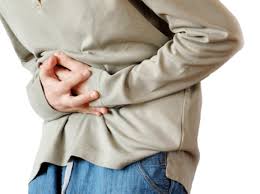 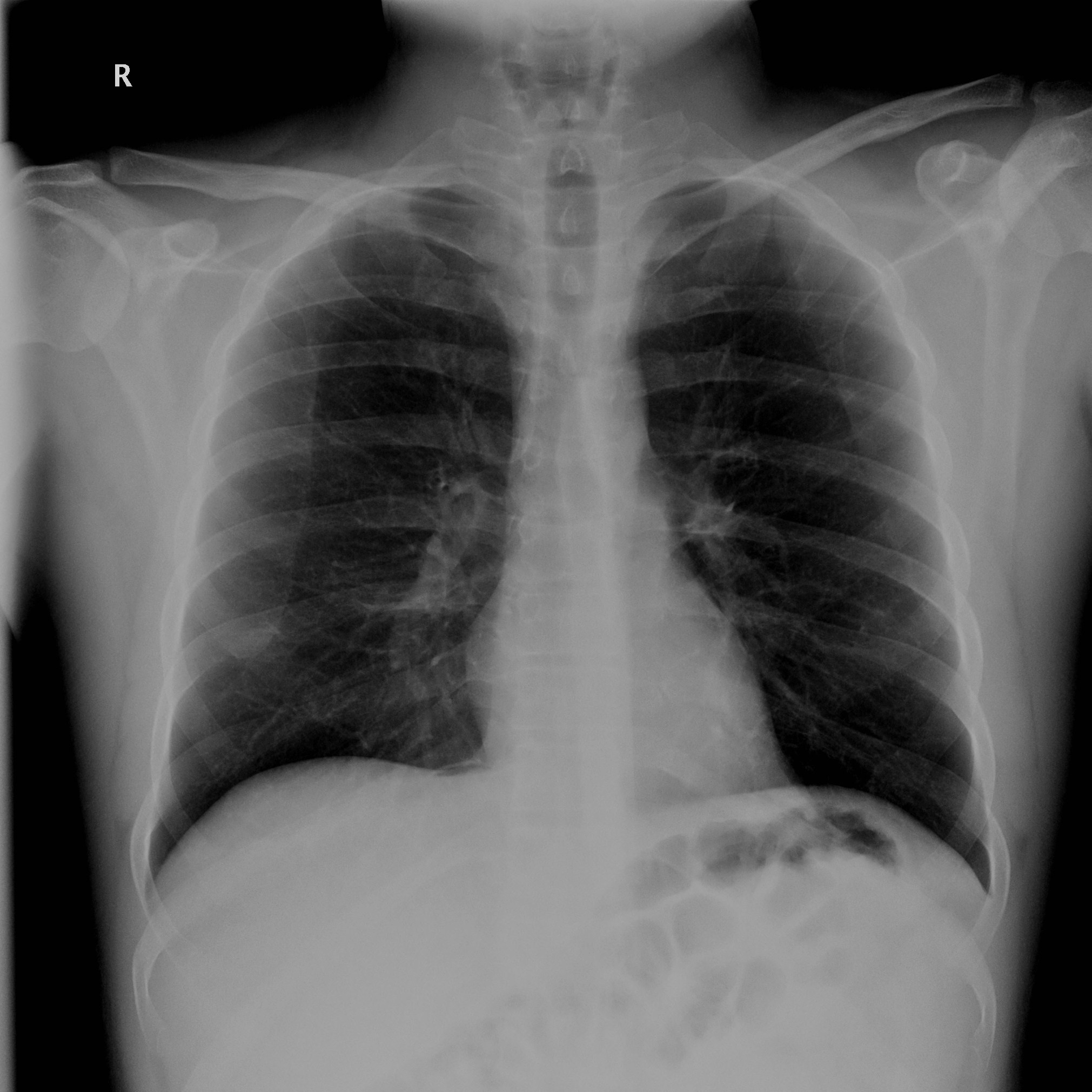 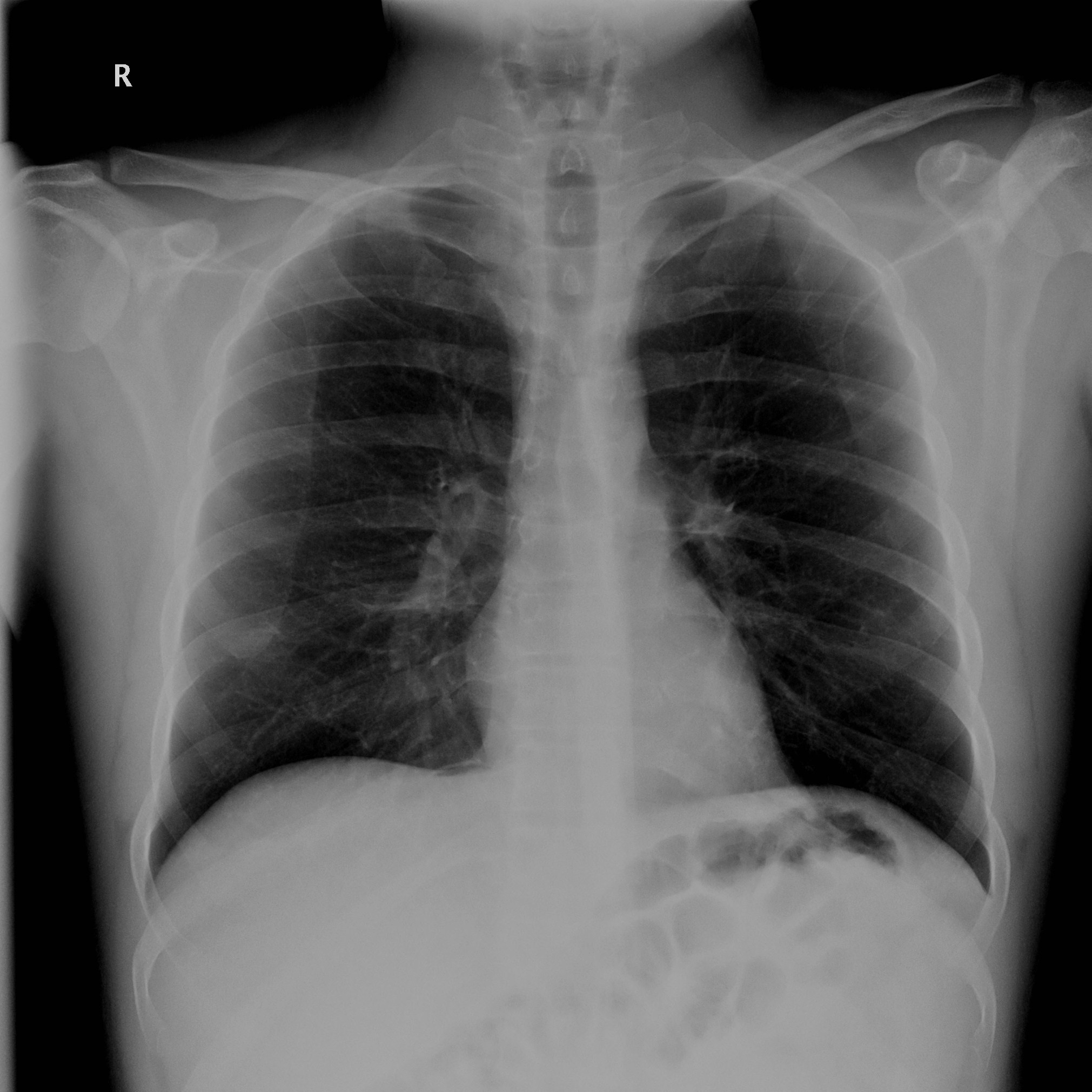 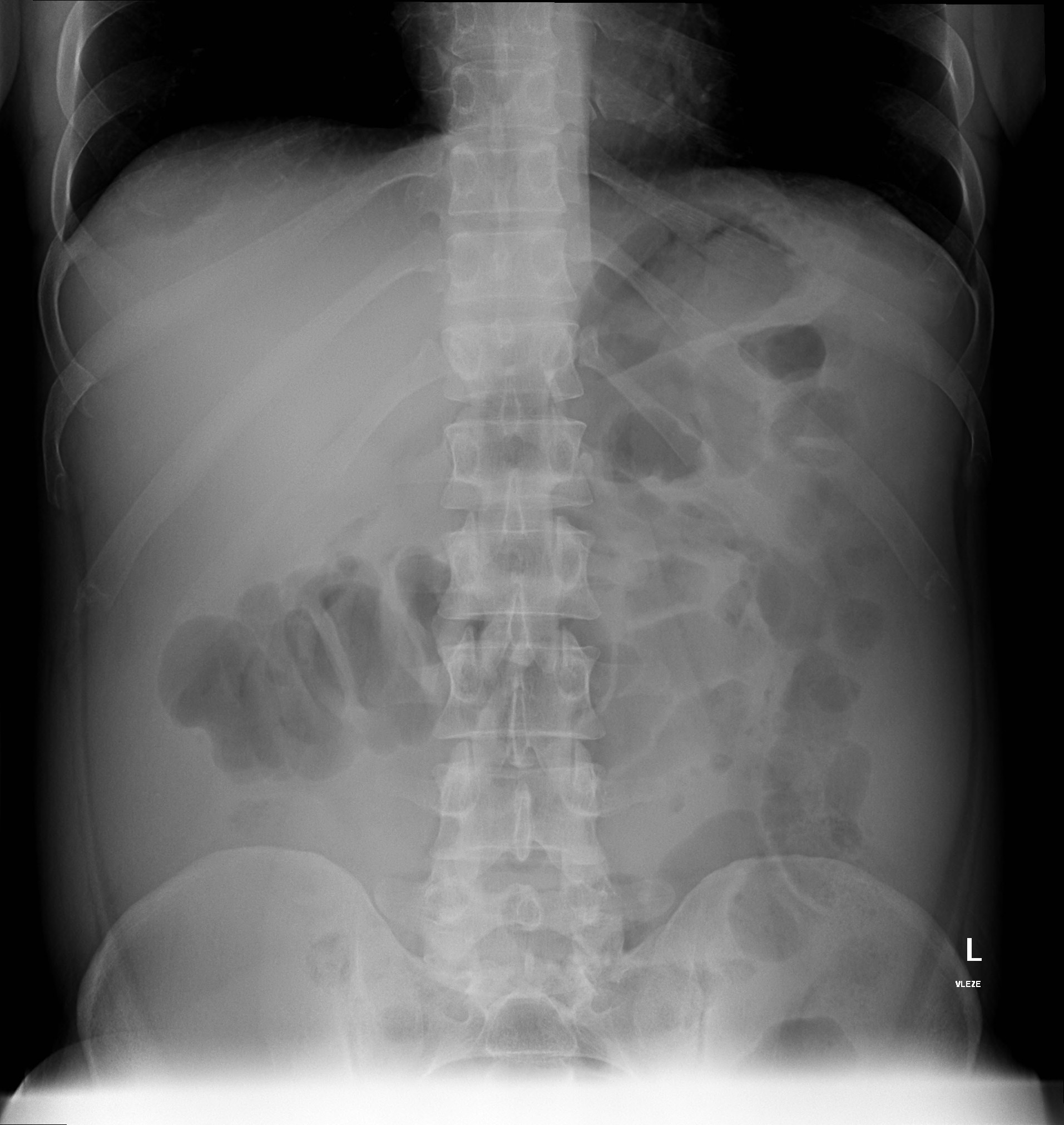 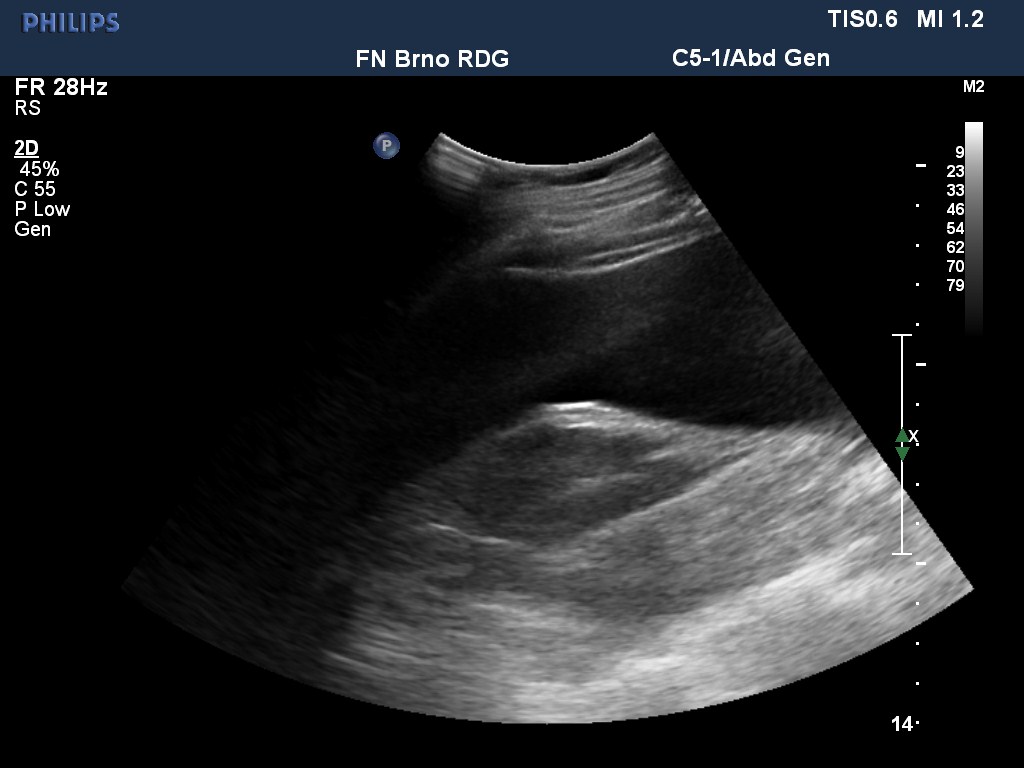 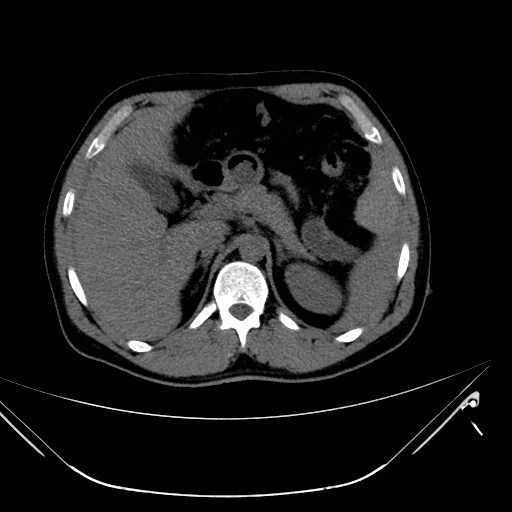 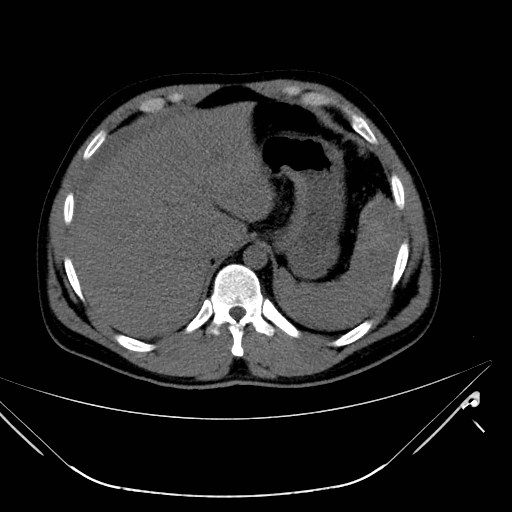 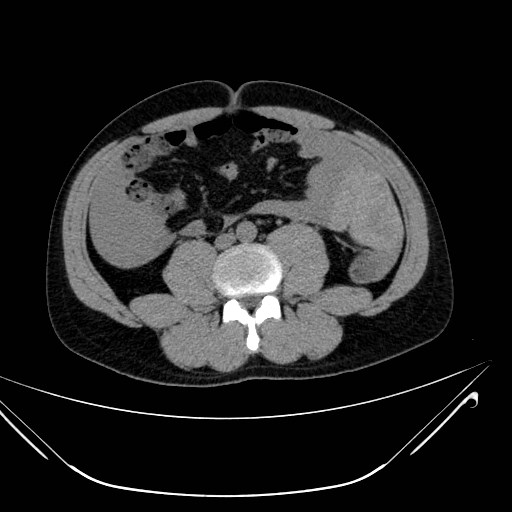 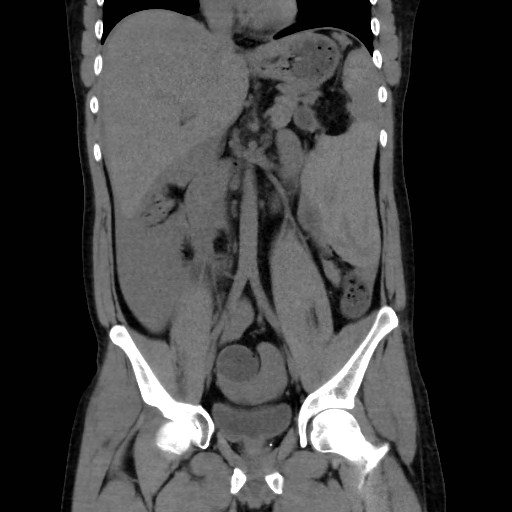 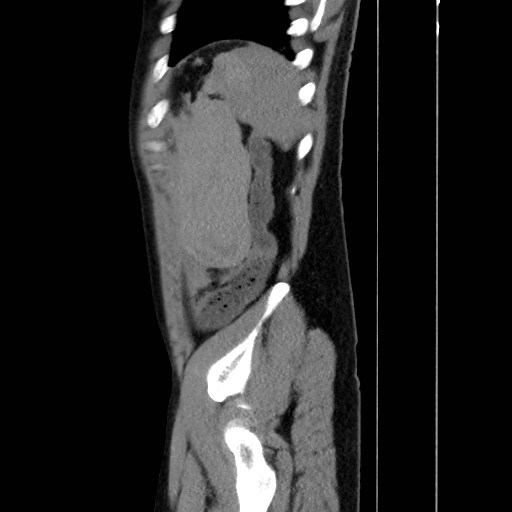 Okolo 65 HU
Okolo 40 HU
Doplnění anamnesy – potyčka před 2 dny, prý bez poranění břicha
Operační protokol:

revize dutiny břišní, odsáto cca 1500ml krve a odstraněno cca 300ml koagul

2 cm trhlina ventrální hrany sleziny
krvácení a koagula, charakter dvoudobé 
ruptury
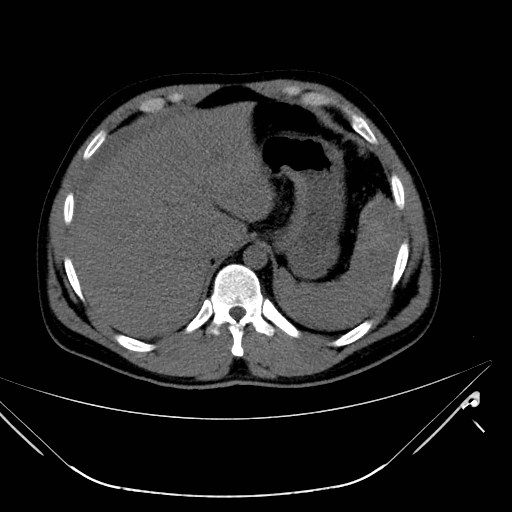 Myslet na trauma i při netraumatické anamnese
( amnezie na trauma, pacienti, kteří pod vlivem omamných látek)
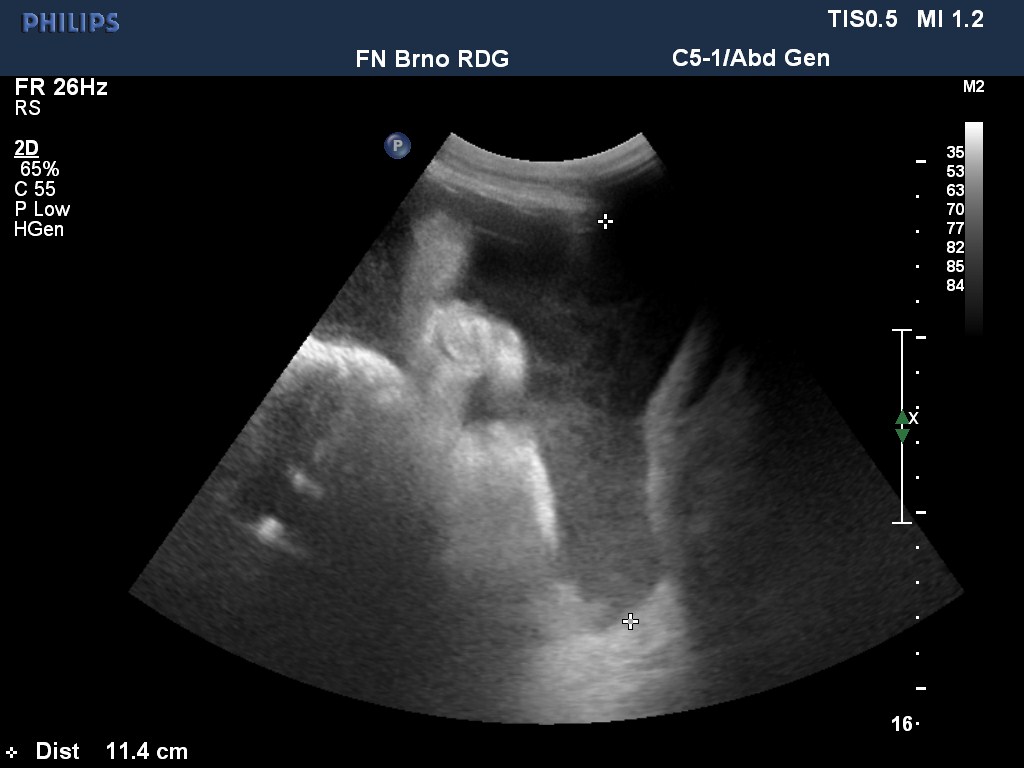 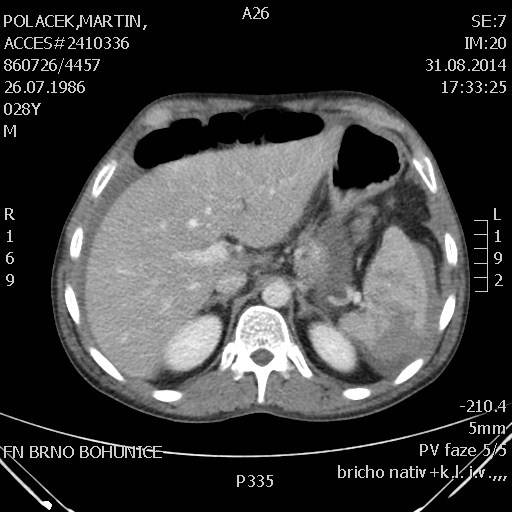 Kazuistika 5
59 letý pacient, učitel

Schvácený přivezen v pátek RZP pro bolesti břicha při cizím tělese v rektu.

V pondělí vyprazdňován na kolonoskopii, která v rámci prevence. 
V úterý mu dle jeho sdělení byla vymahačem dluhů zavedena pivní láhev do konečníku
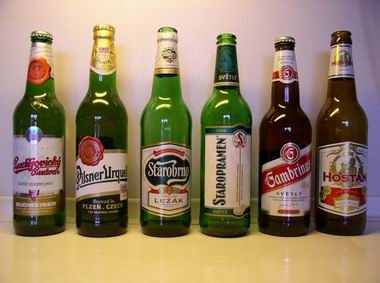 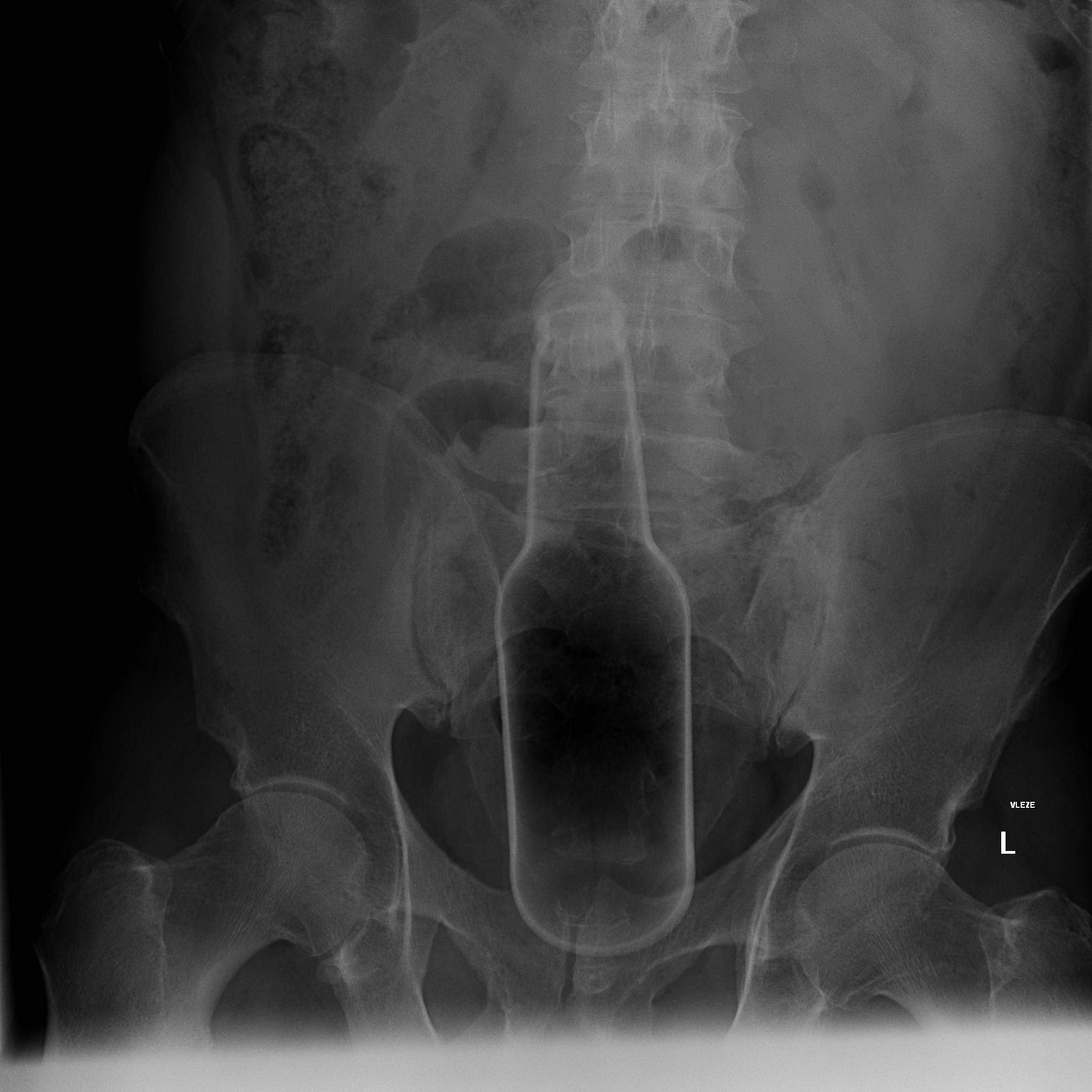 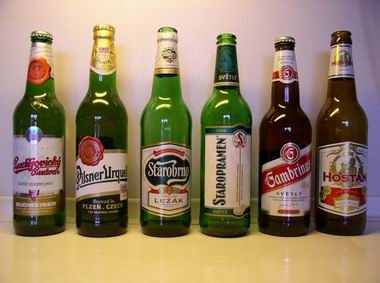 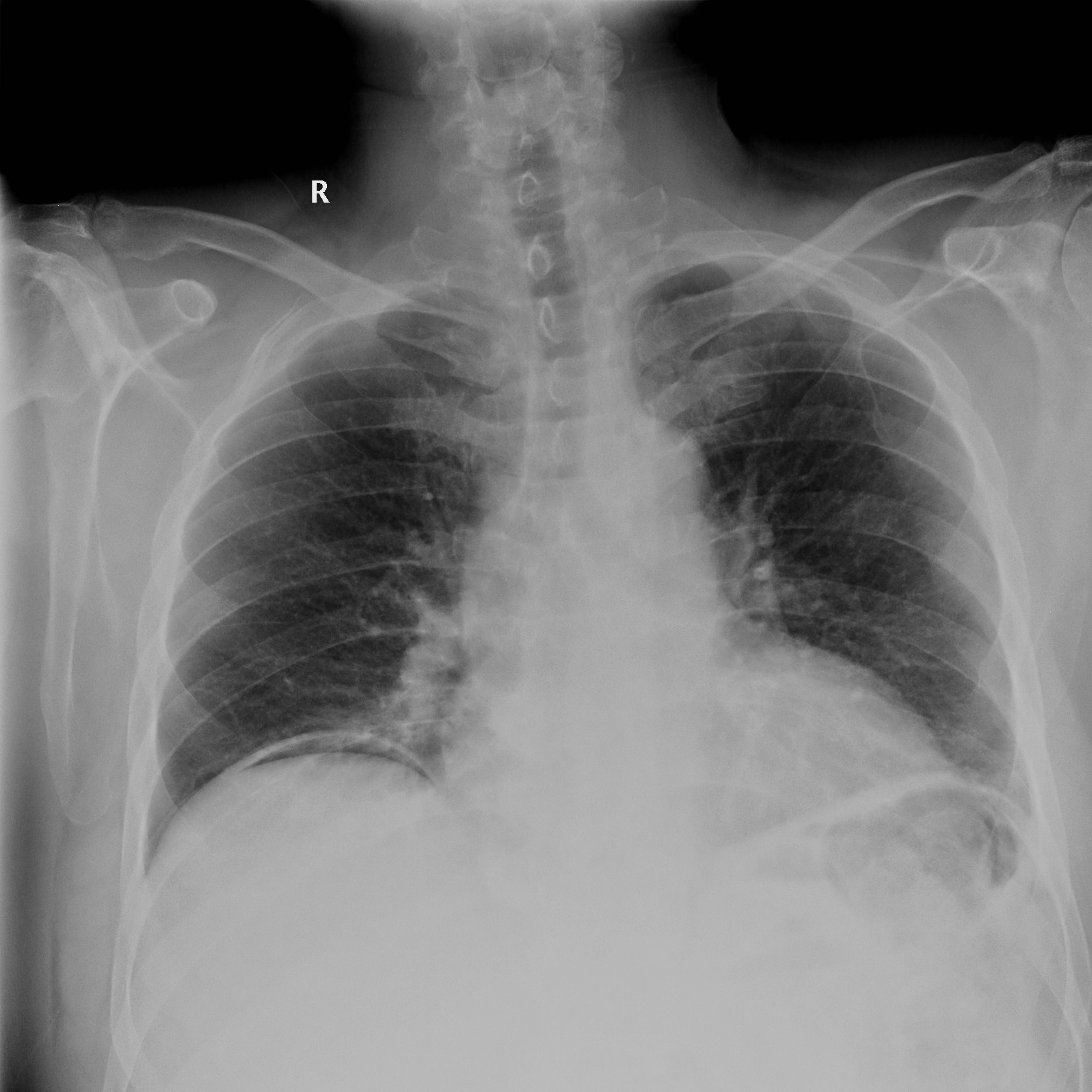 Operační protokol:

Perforace rektosigmatu lahví od piva, místo perforace cca 10cm orálně od Douglasovy řasy, velikost perforace cca 7x7cm. Difuzní sterkorální peritonitida.
Doplnění anamnesy – pacient si zavedl lahev do konečníku sám
Take home message
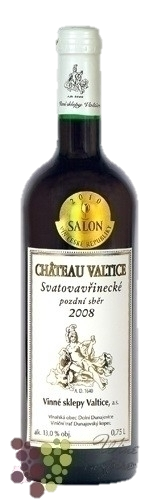 1. pivní láhev se do konečníku nevejde
2. vinná láhev není vhodnou alternativou
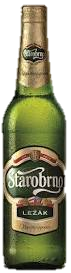 Děkuji za pozornost.